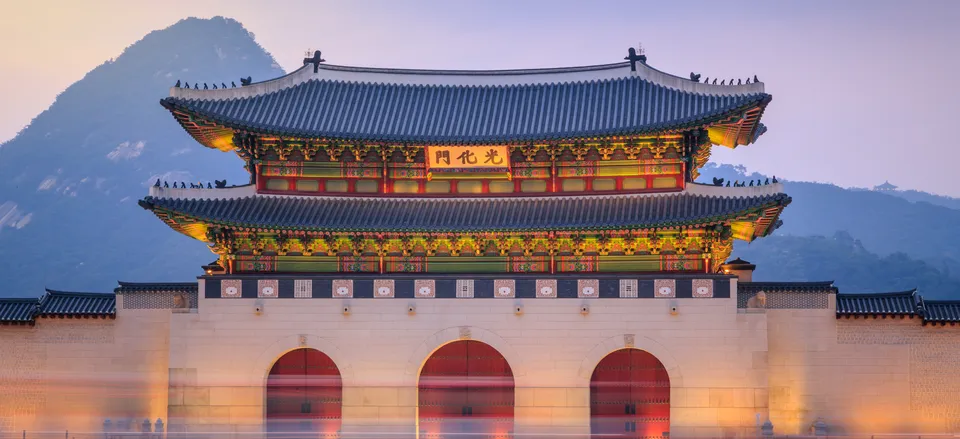 DO YOU KNOW WHERE IS THIS?
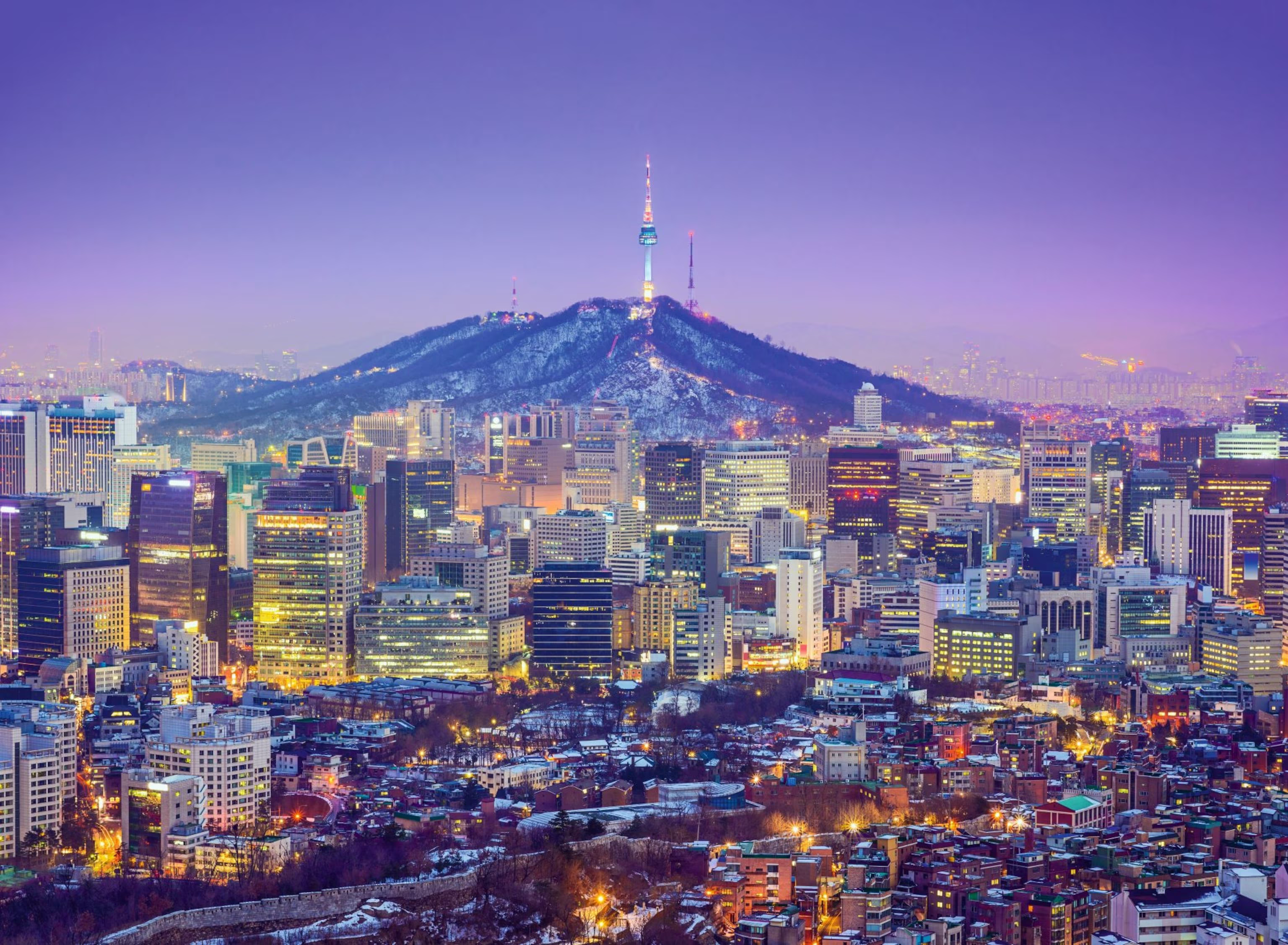 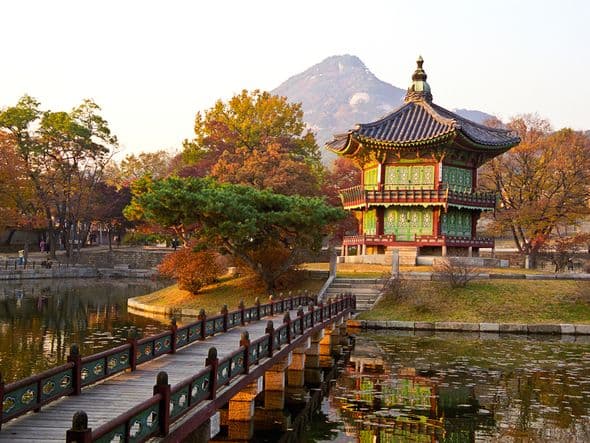 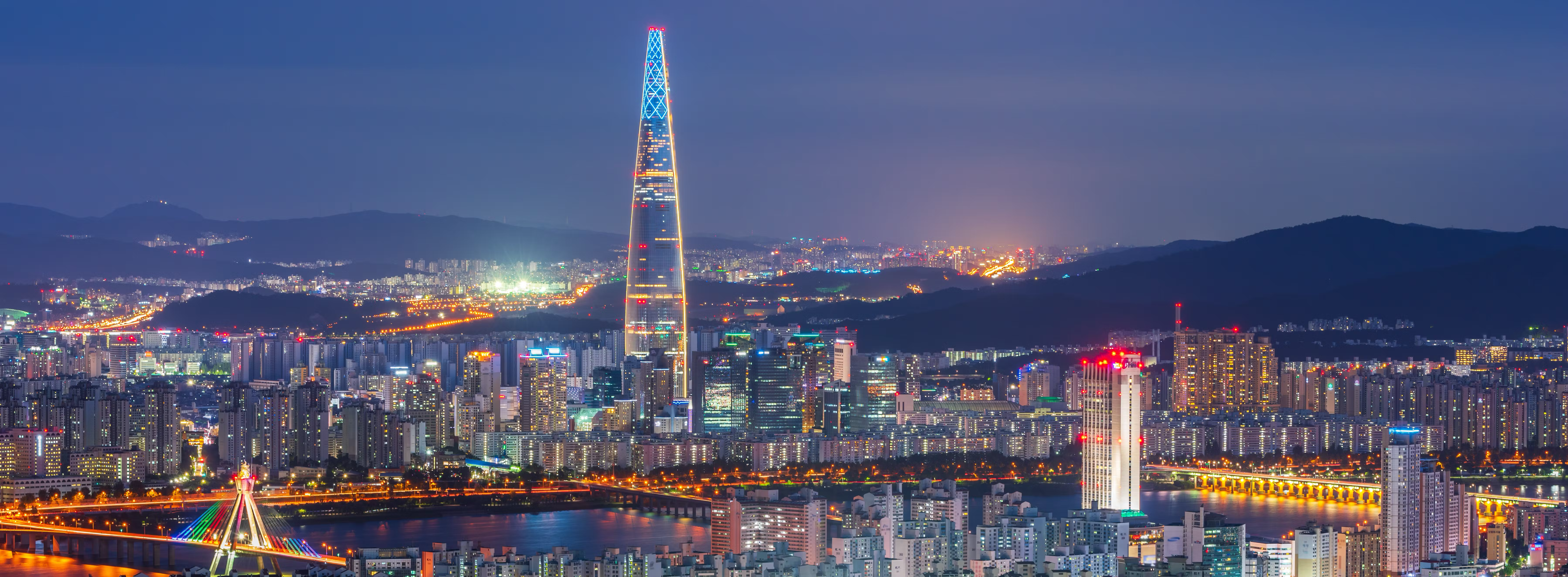 We are going to… SOUTH KOREA
Where are we going?
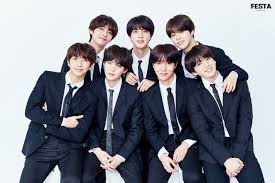 What do you know about South Korea?
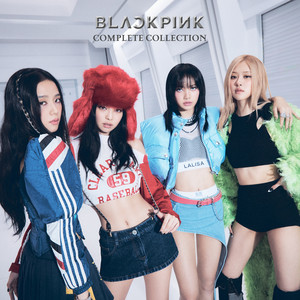 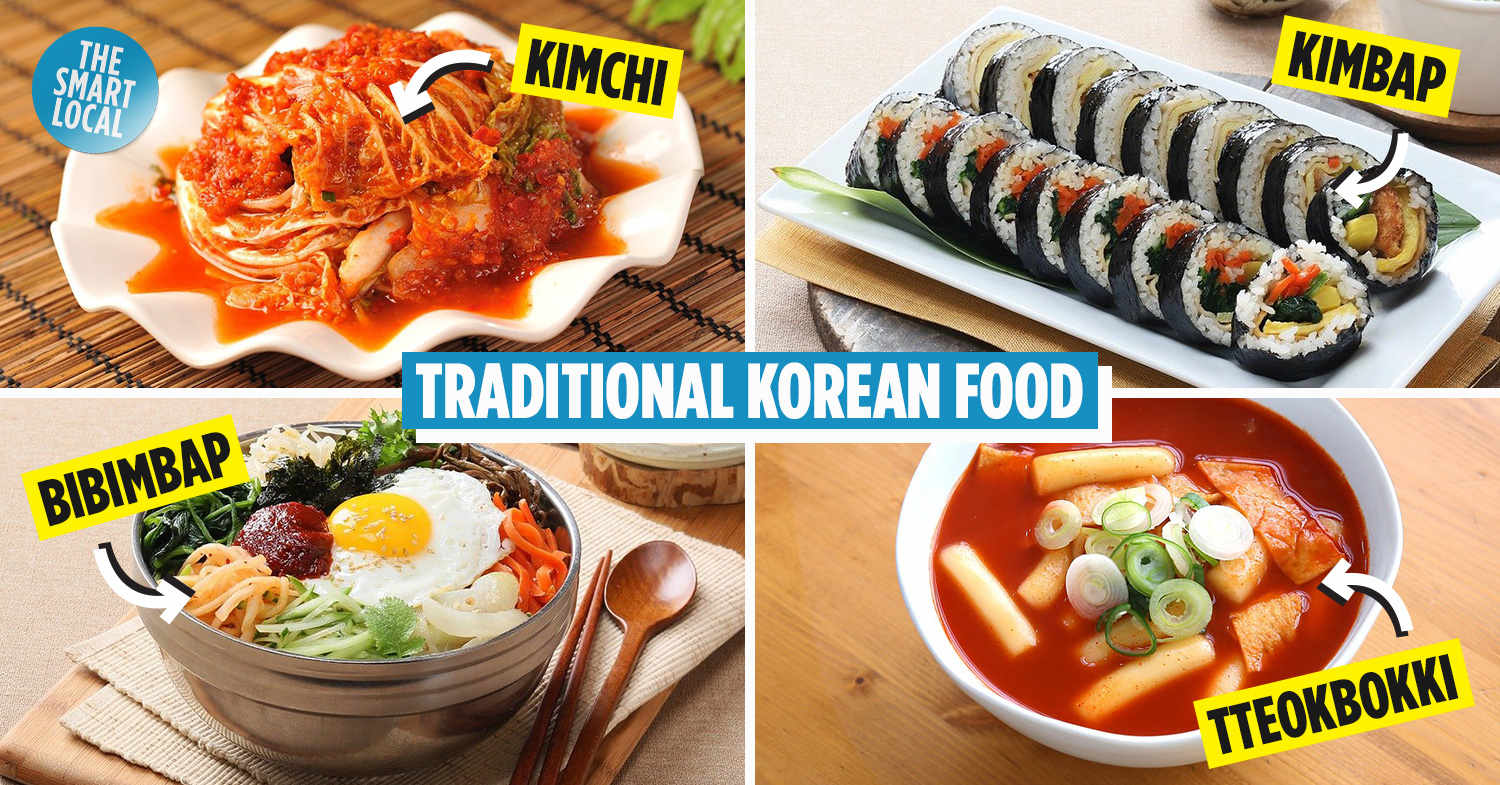 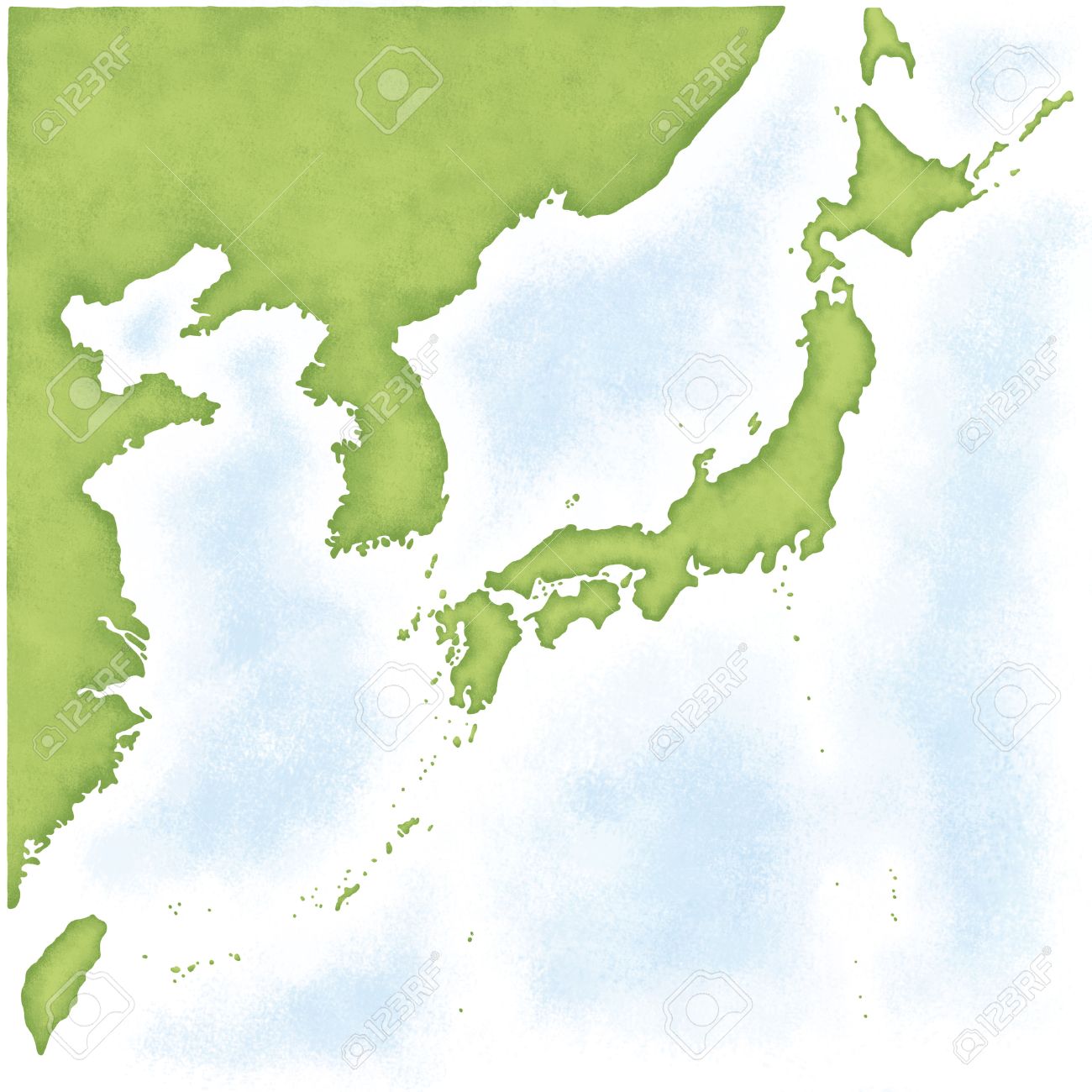 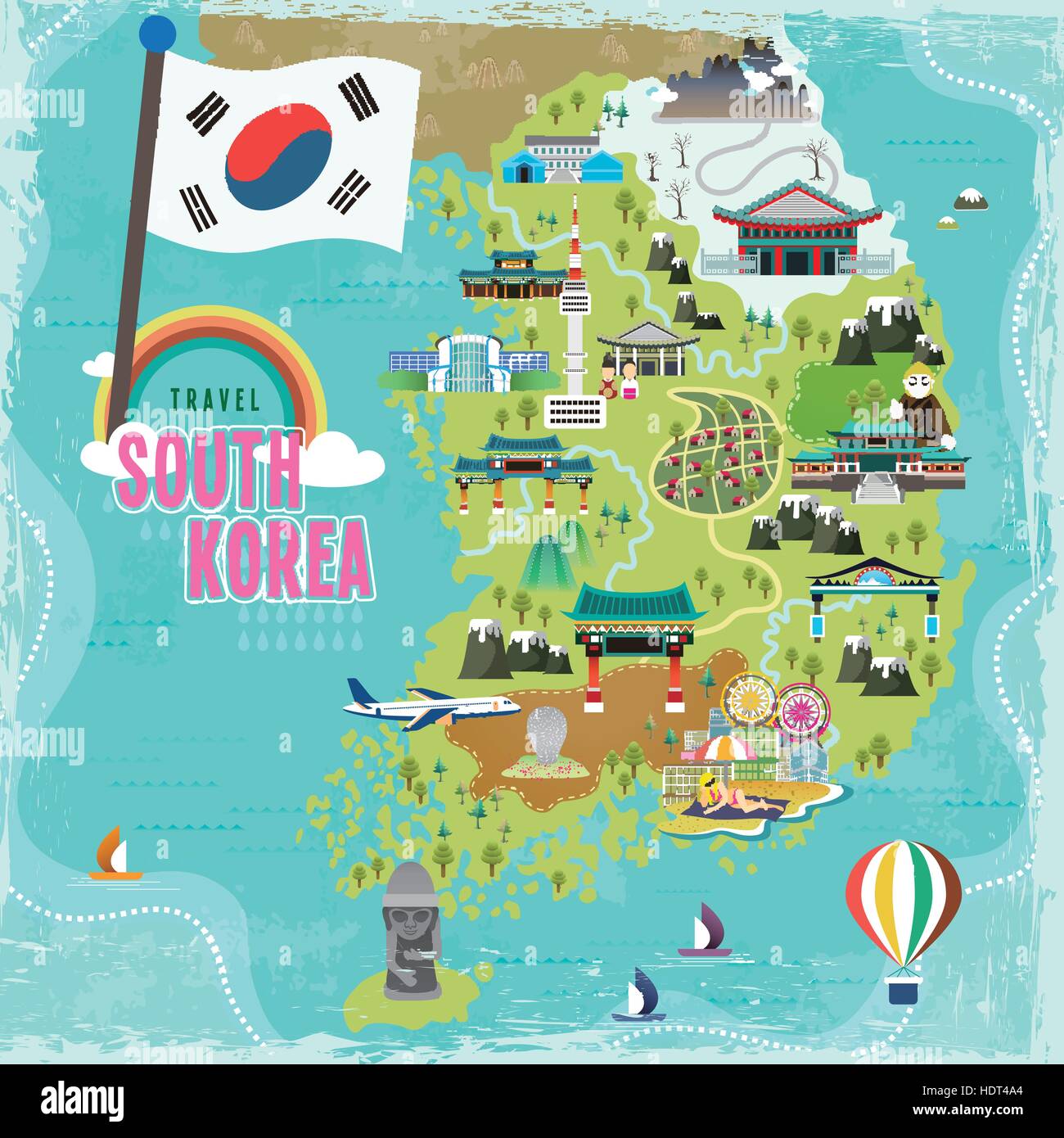 NORTH
KOREA
SOUTH
KOREA
JAPAN
TAIWAN
SOUTH KOREA
01
02
03
NATIONAL LANGUANGE
SEOUL CITY
FLAG
HANGUL
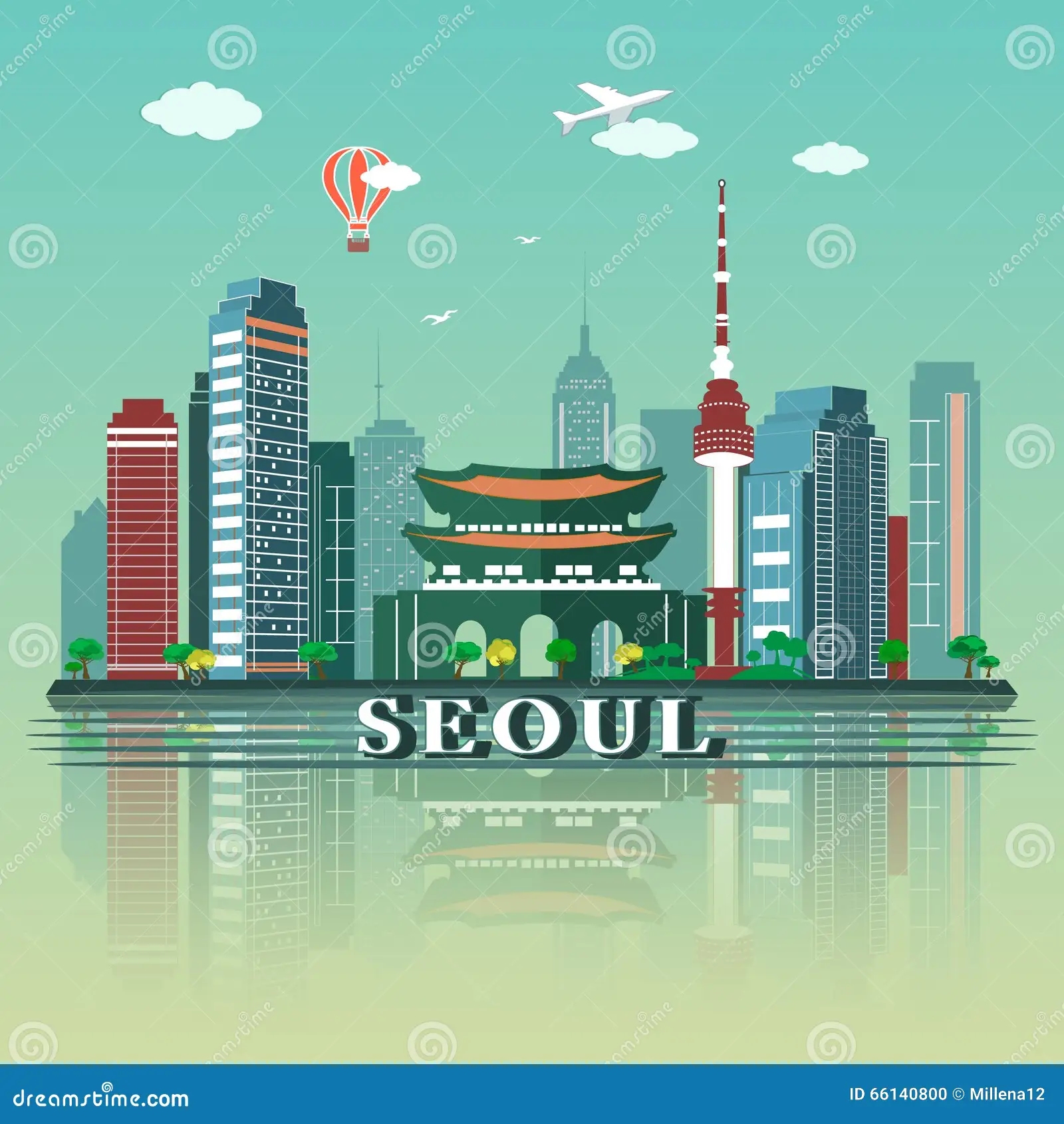 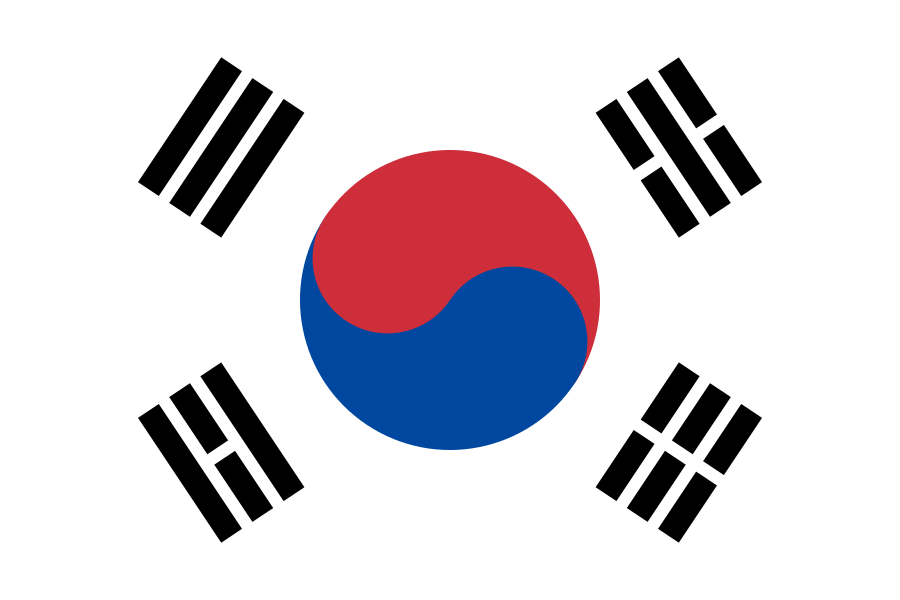 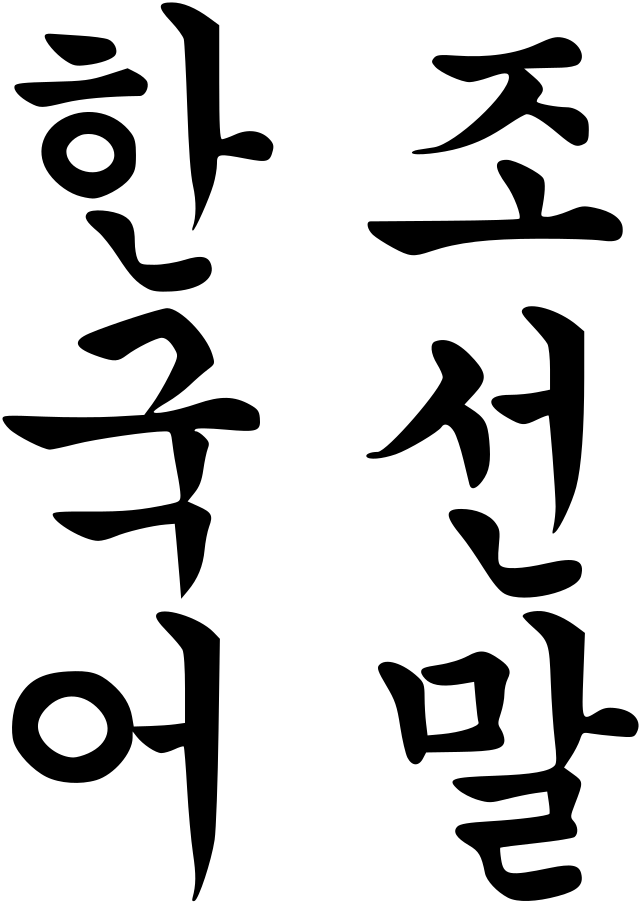 04
05
SOUTH KOREA
04
05
06
NATIONAL ANIMAL
NATIONAL FLOWER
NATIONAL BIRD
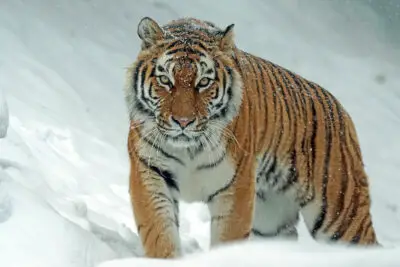 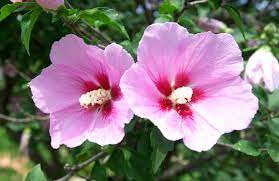 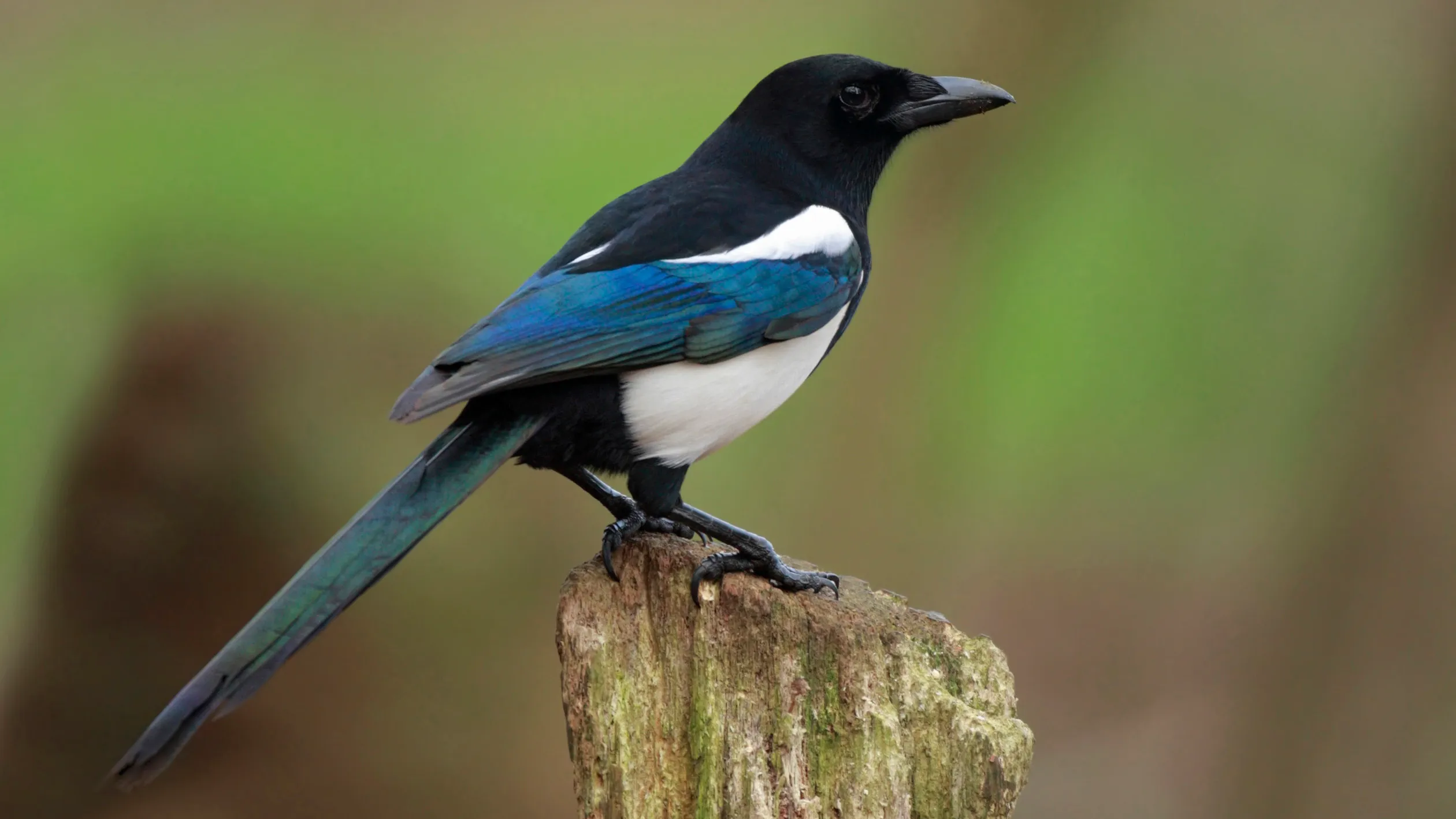 04
05
SIBERIAN TIGER
HIBISCUS
MAGPIE
SOUTH KOREA
07
08
09
NATIONAL DRESS
NATIONAL FOOD
MONEY
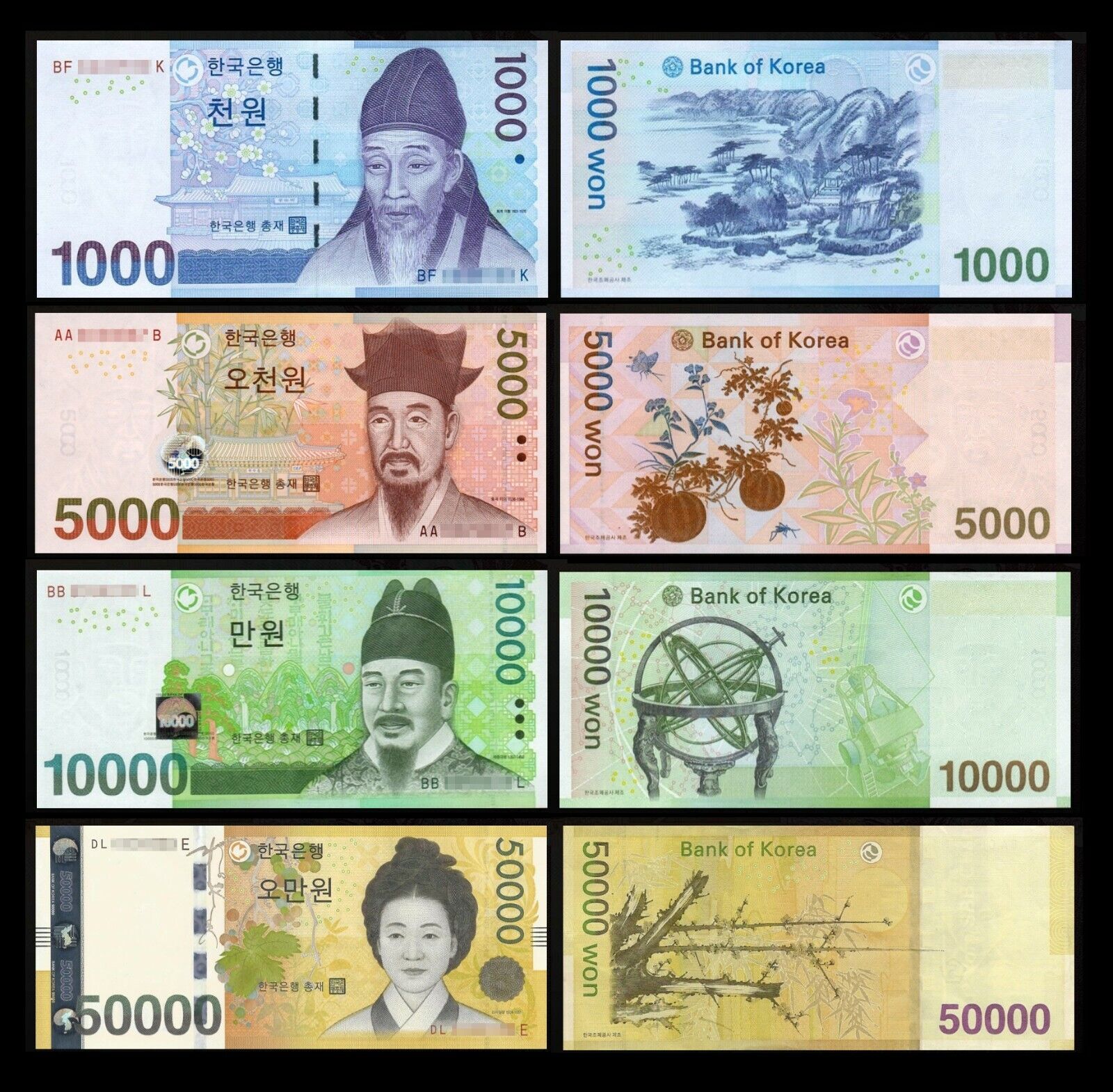 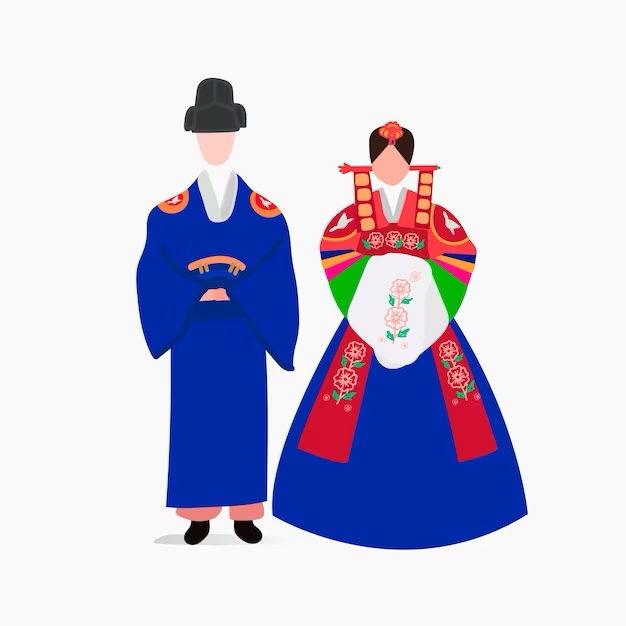 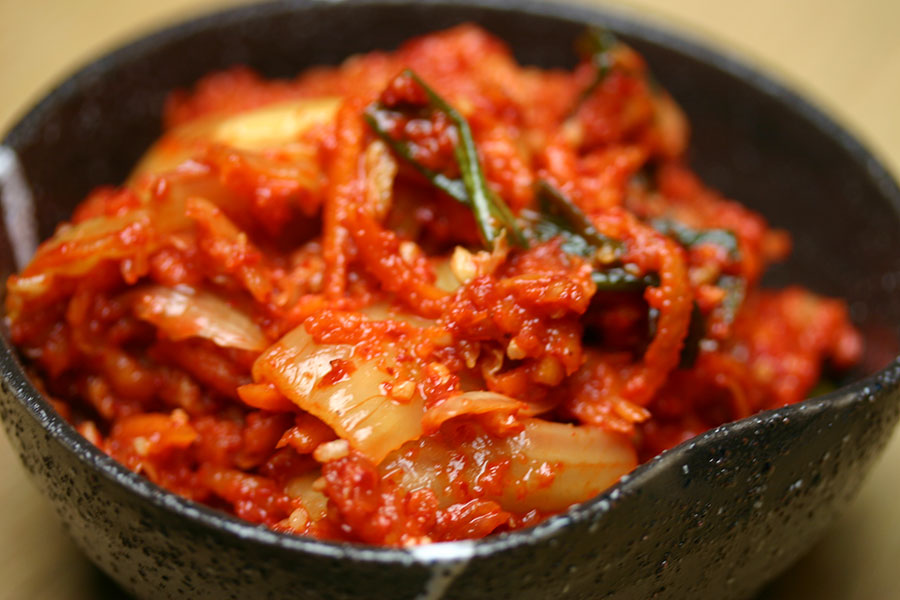 05
KIMCHI
HANBUK
SOUTH KOREA
10
11
03
NATIONAL DRINK
NATIONAL FRUIT
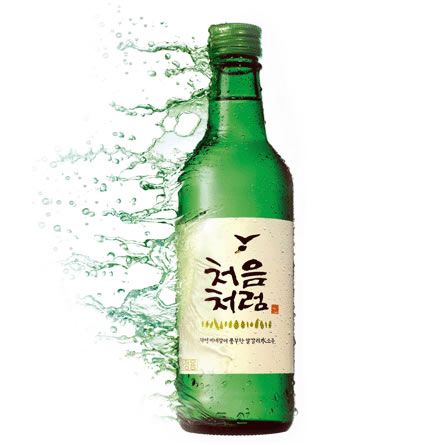 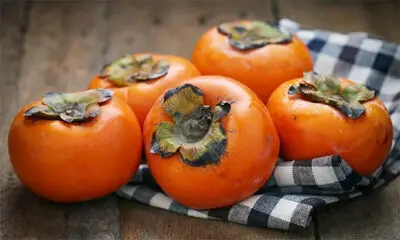 05
PERSIMMON
SOJU
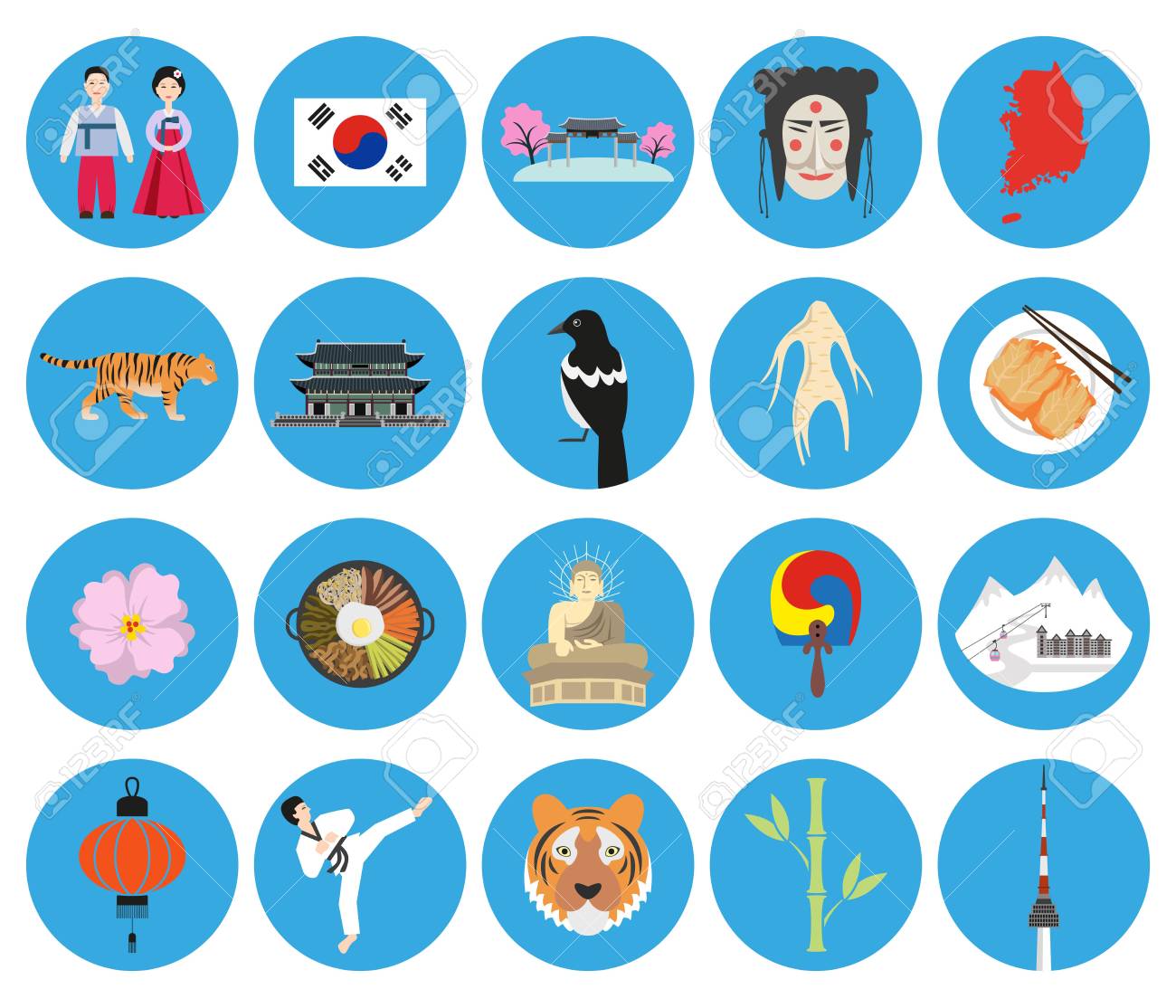 WHERE IS THE MAP OF SOUTH KOREA?
WHAT IS THE NATIONAL FOOD OF SOUTH KOREA?
WHERE IS THE NATIONAL FLOWER OF SOUTH KOREA?
WHERE IS THE HANBUK?
WHAT IS THE NATIONAL ANIMAL OF SOUTH KOREA?
WHAT IS THE FLAG OF SOUTH KOREA?
WHAT IS THE NATIONAL BIRD OF SOUTH KOREA?
WHAT IS THE NATIONAL SPORT OF SOUTH KOREA?
AWESOME PLACES
01
Come visit South Korea… Travel and Explore
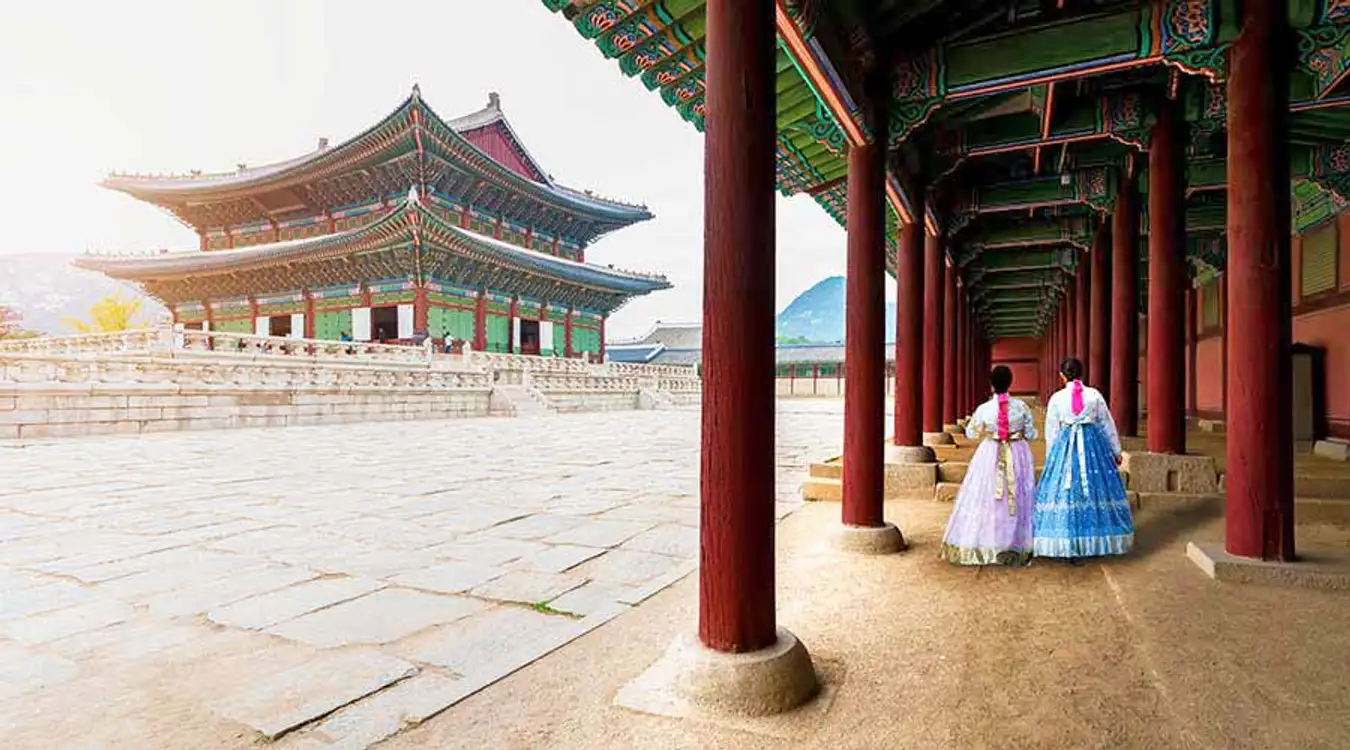 Gyeongbokgung Palace
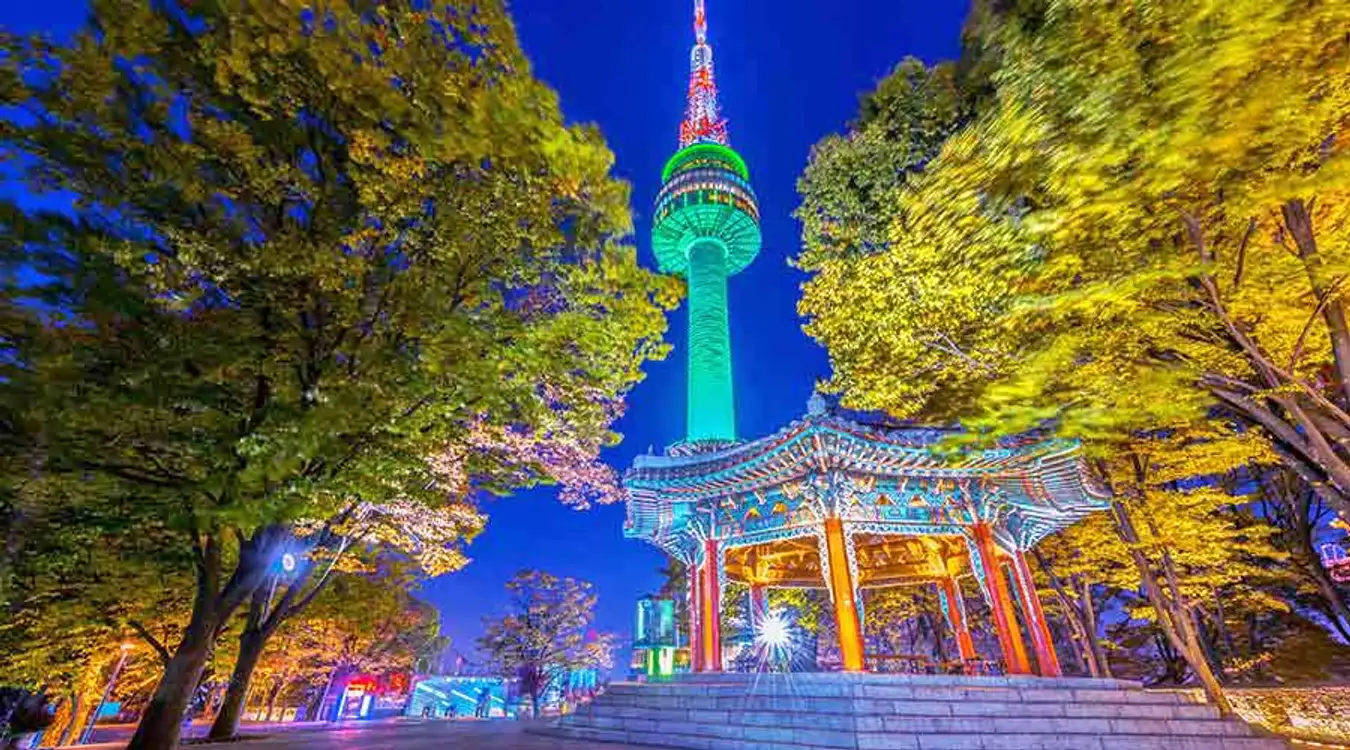 N Seoul Tower
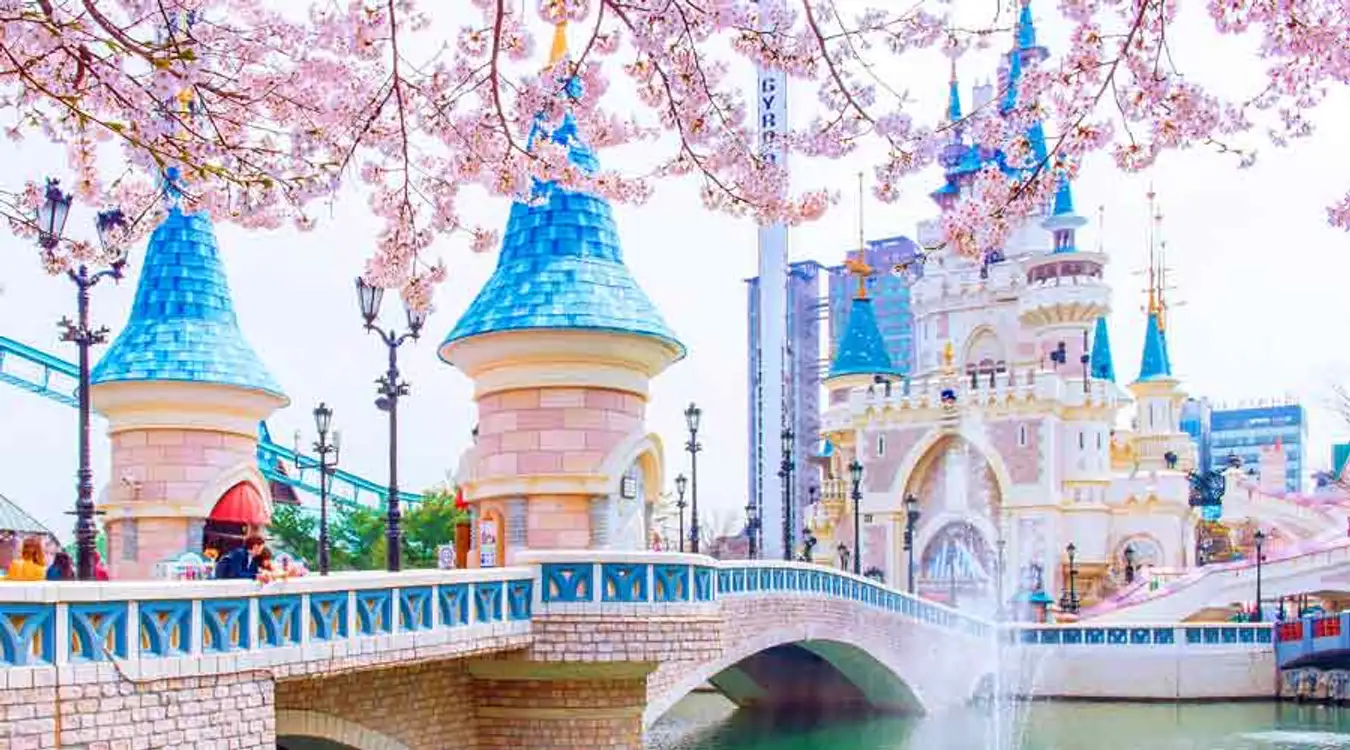 Lotte World
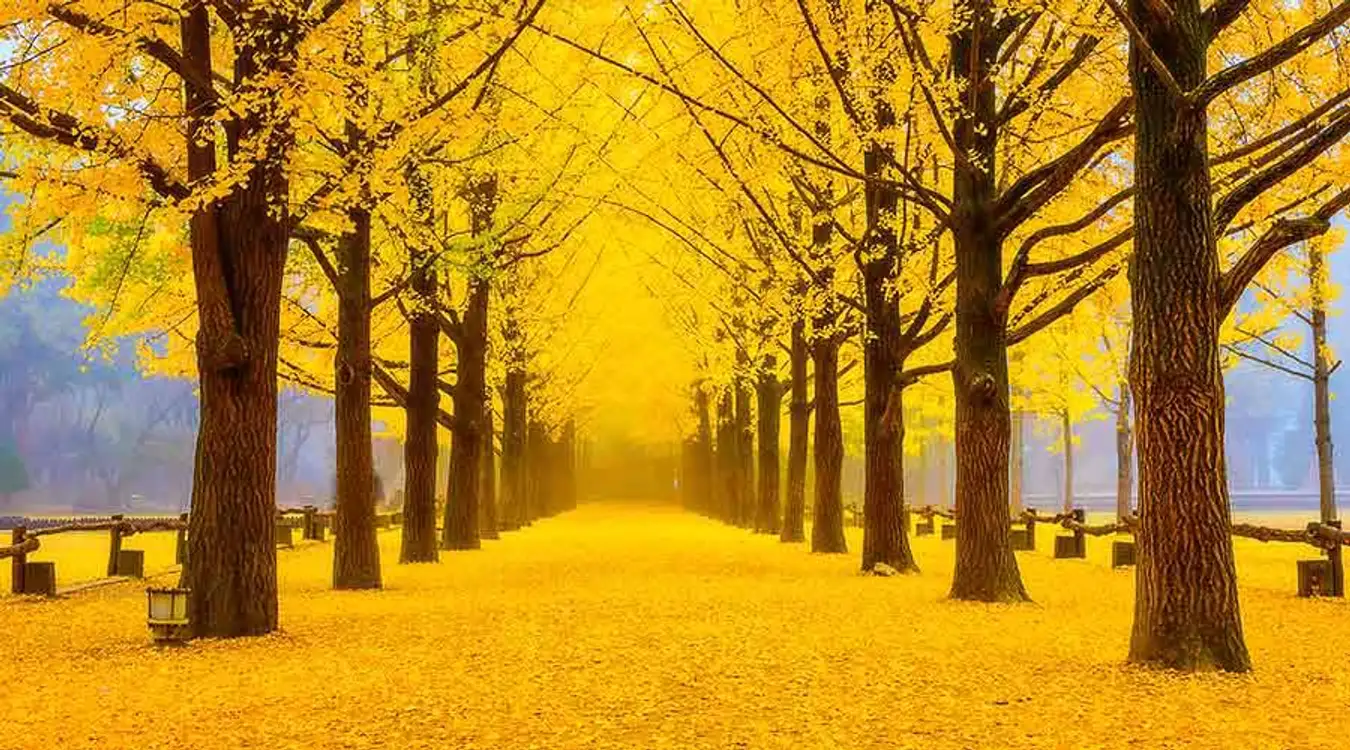 Namiseom Island
02
KOREAN FOOD
It is so delicious! It is healthy and tasty.
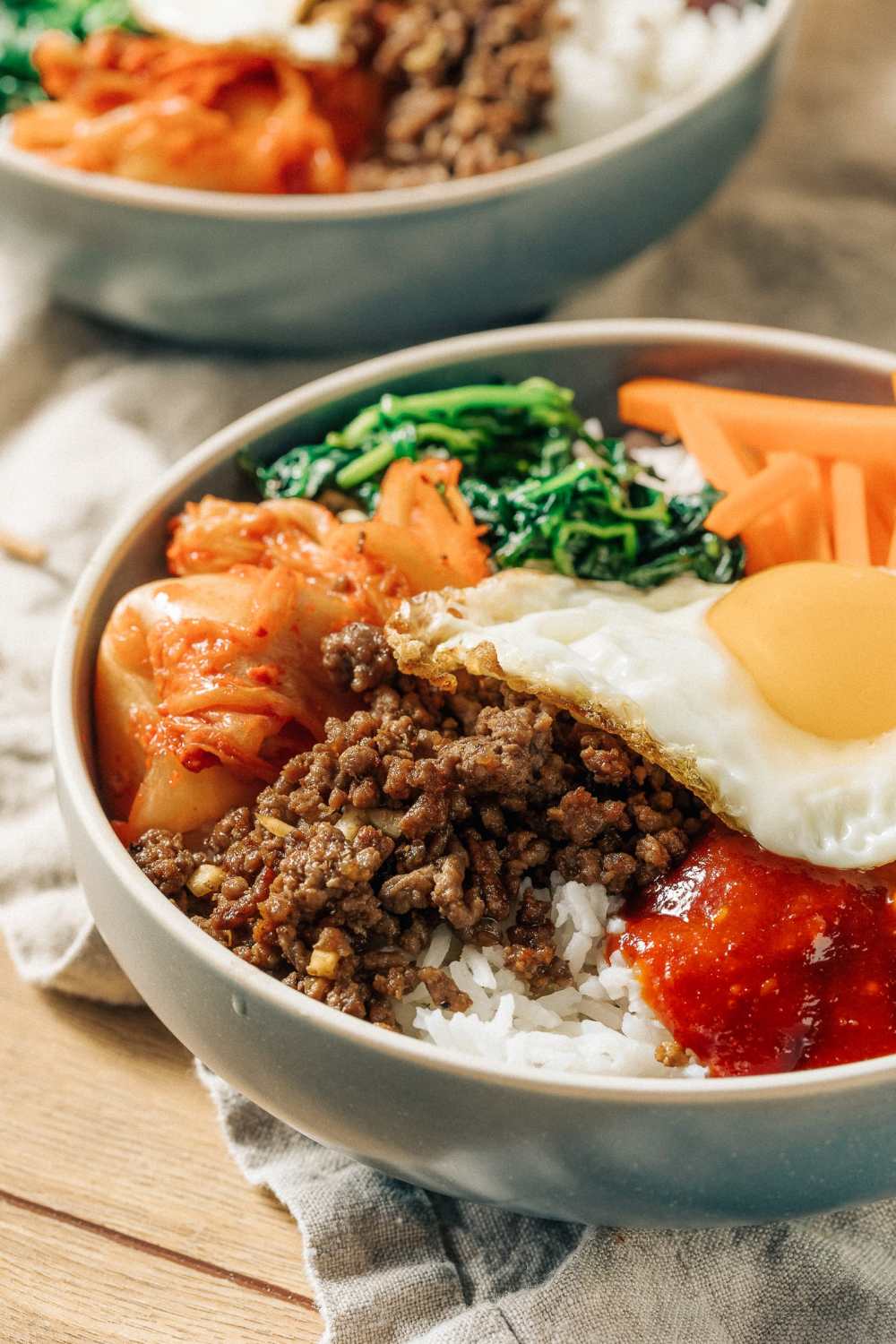 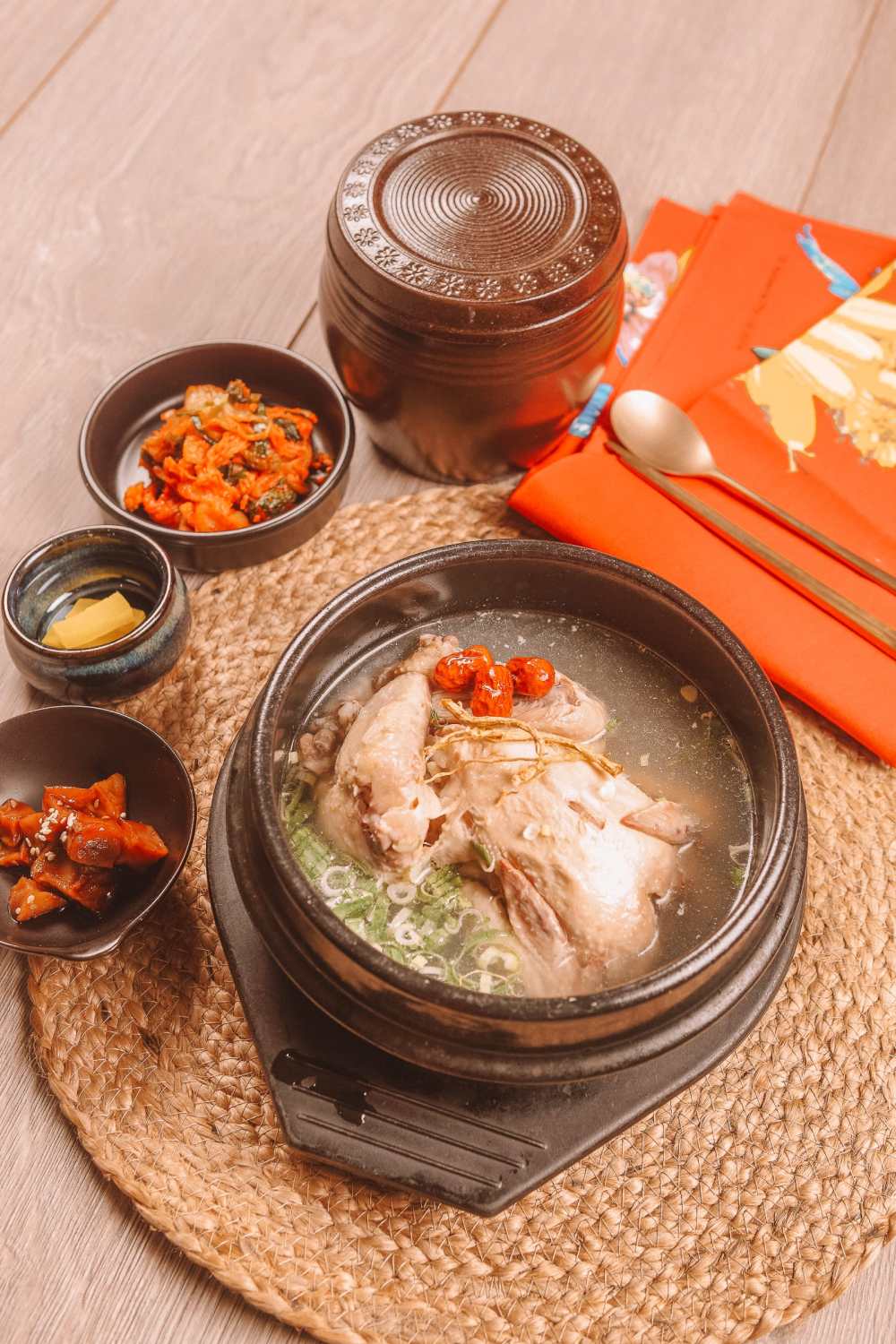 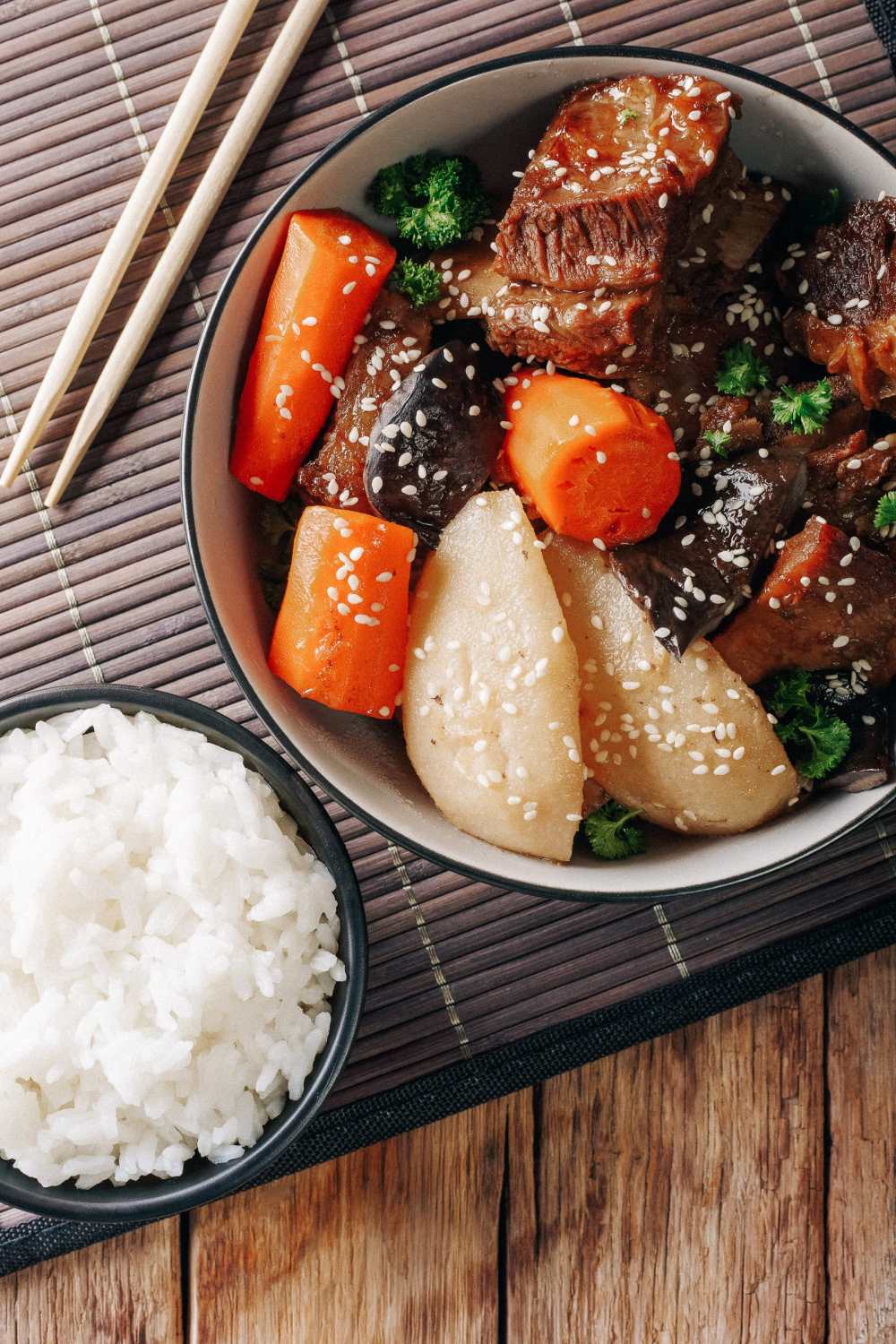 SAMGYETANG
BIBIMBAP
GALBI
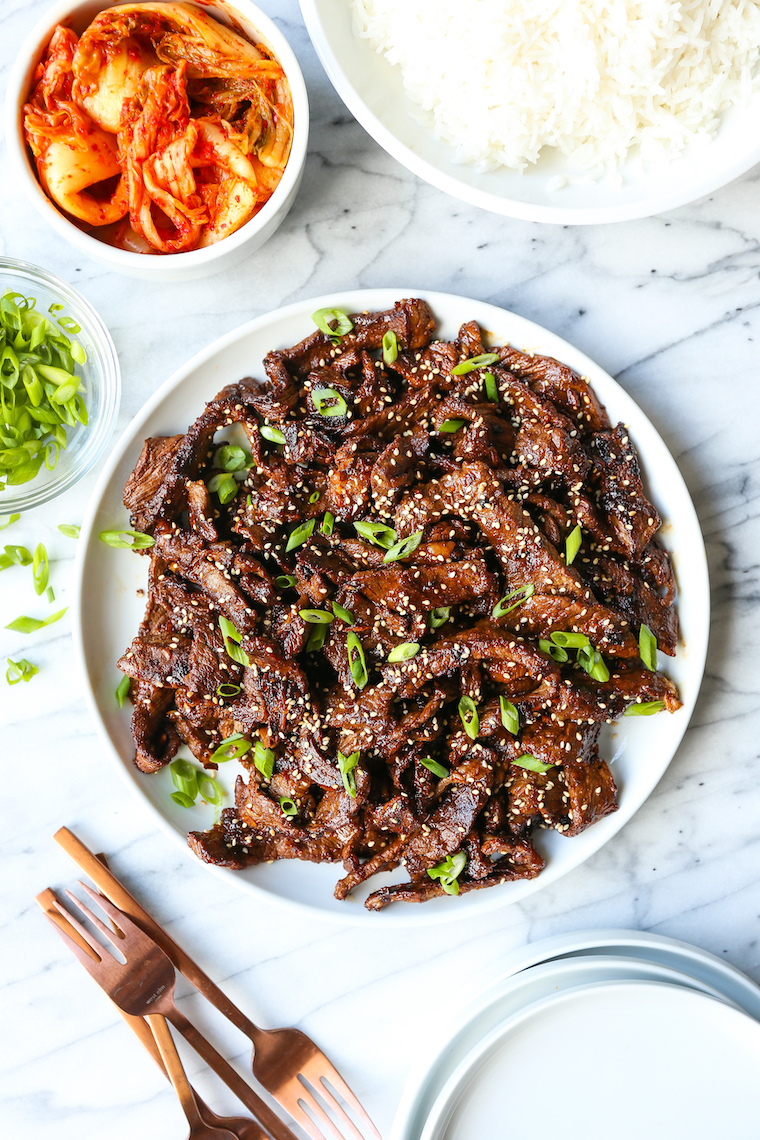 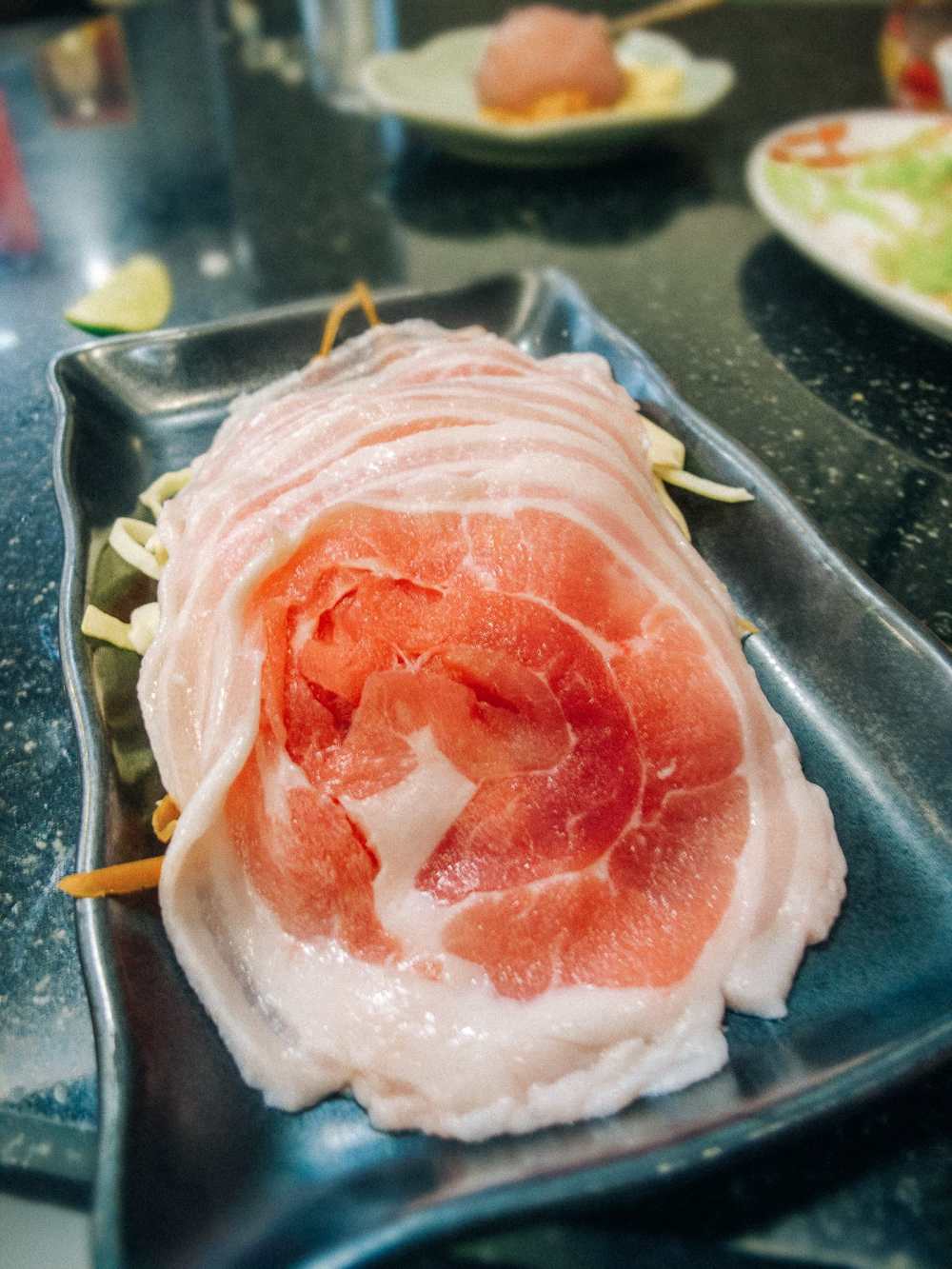 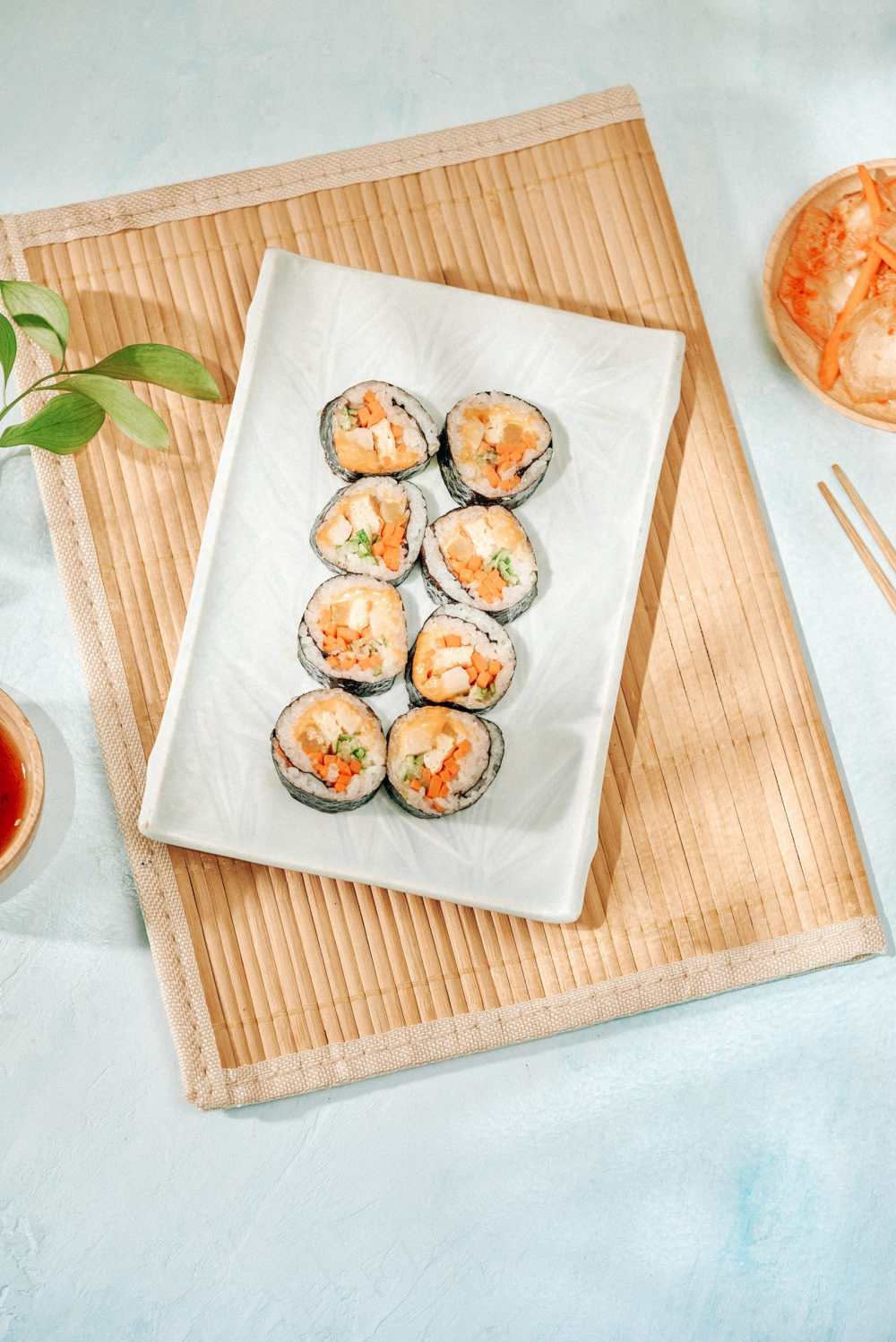 SAMGYEOPSAL
BULGOGI
GIMBAP
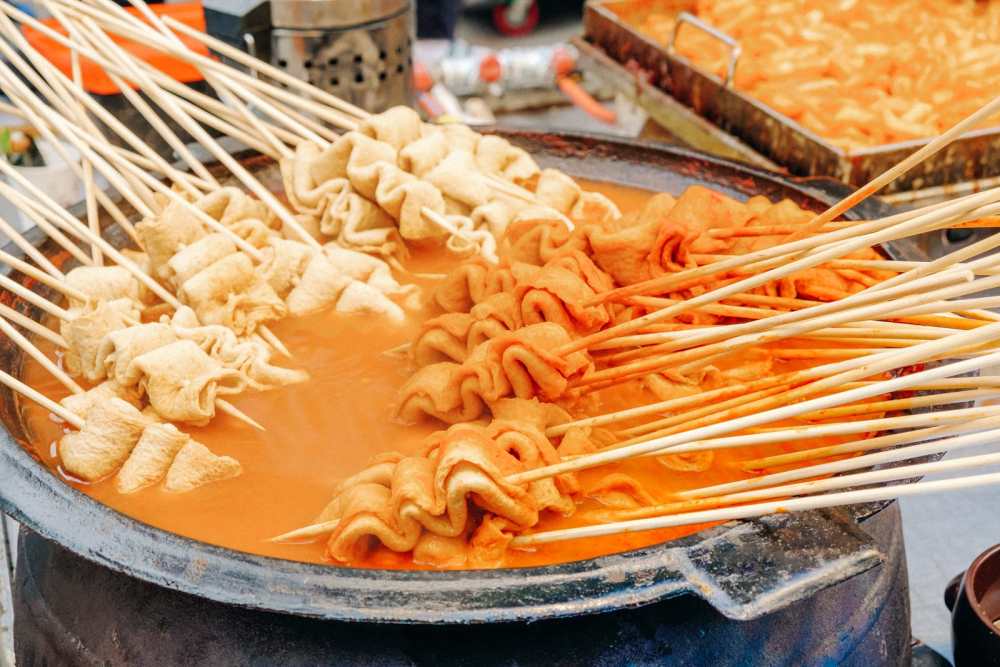 POJANGMACHA
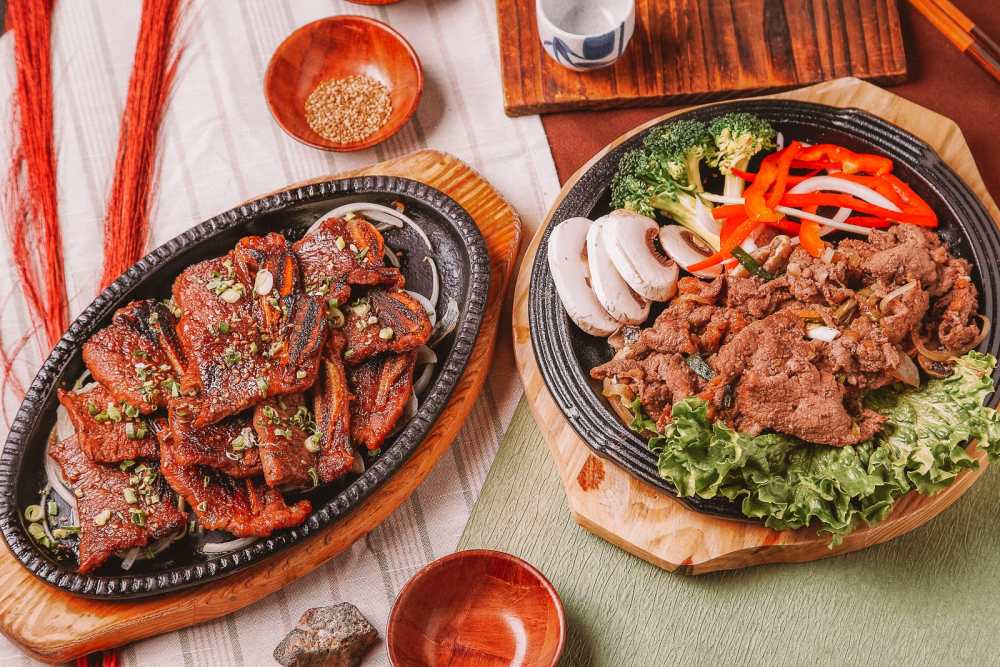 BOSSAM
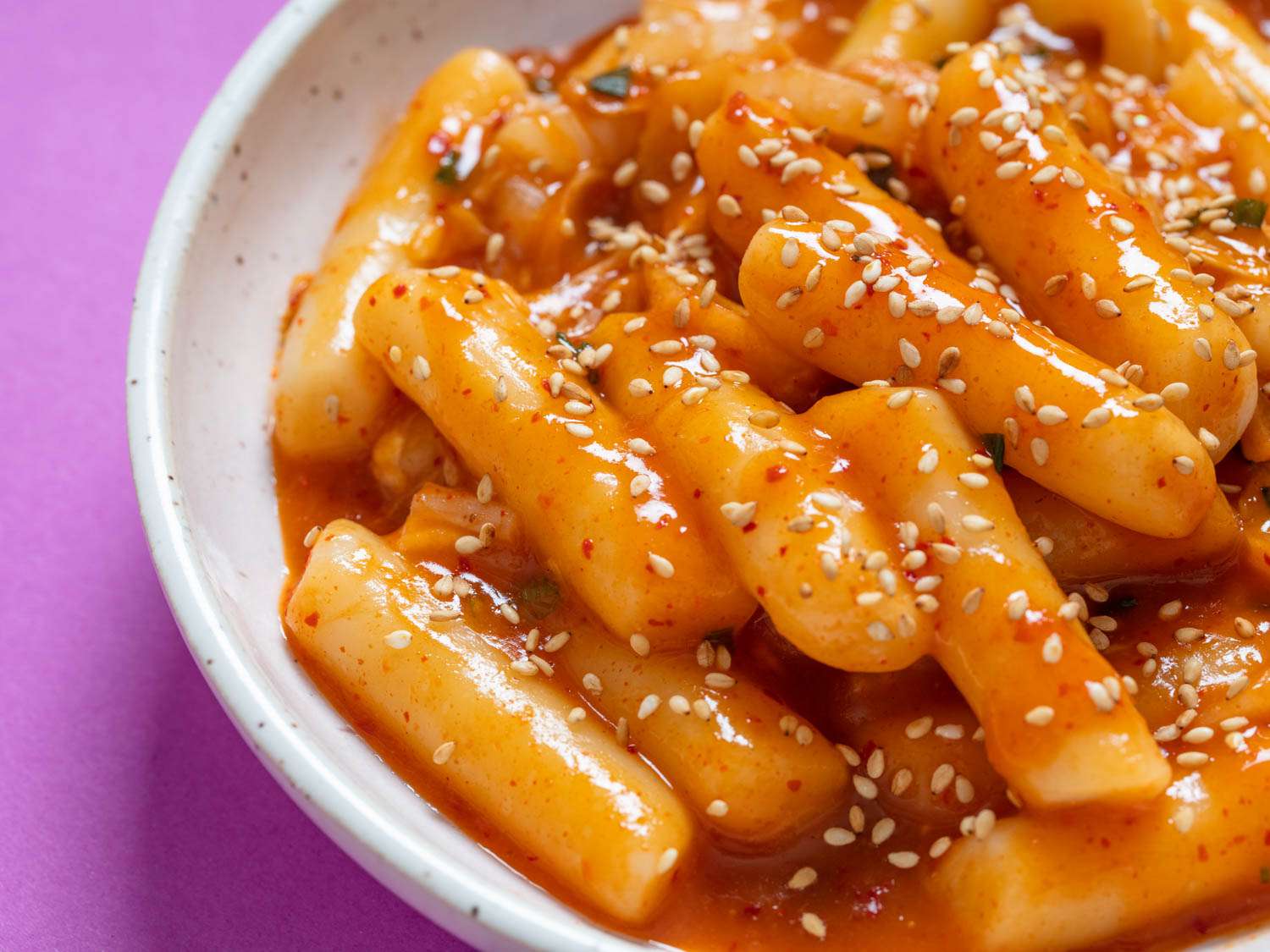 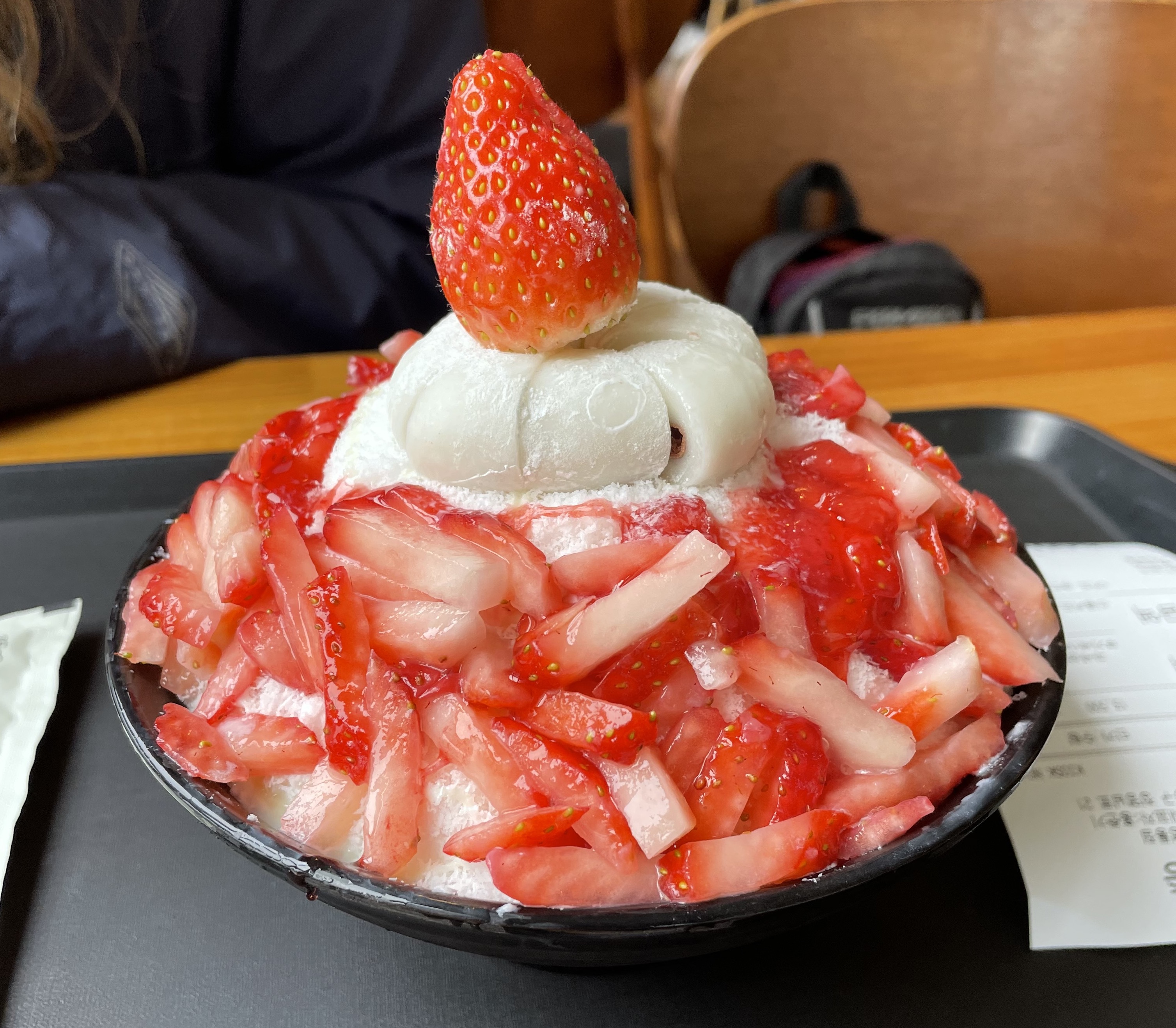 BINGSU
TTEOKBOKKI
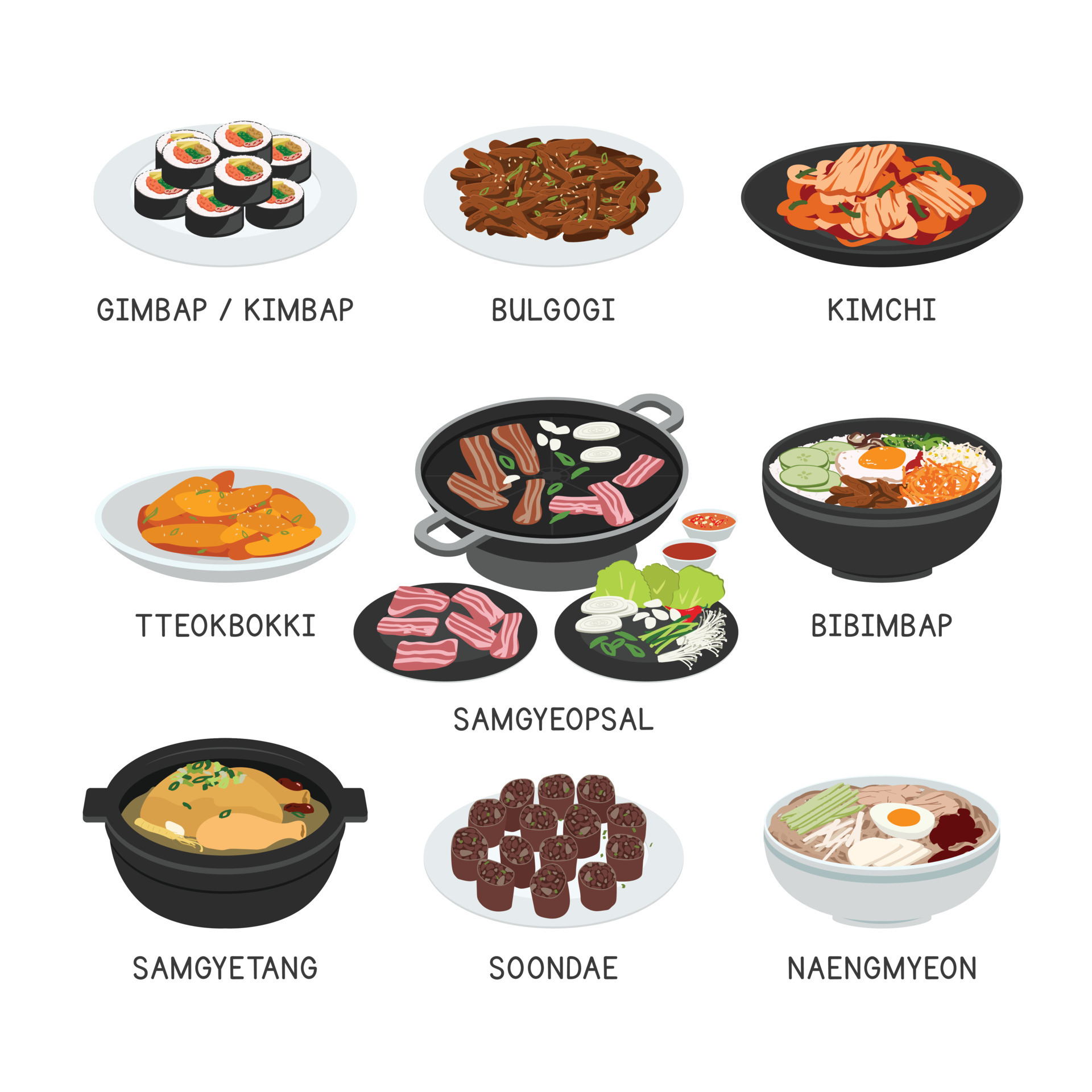 GIMBAP
KI
KI
KI
TTEOKBOKKI
SAMGYETANG
BULGOGI
SAMGYEOPSAL
KI
KI
KI
BIBIMBAP
KIMCHI
KI
KI
KI
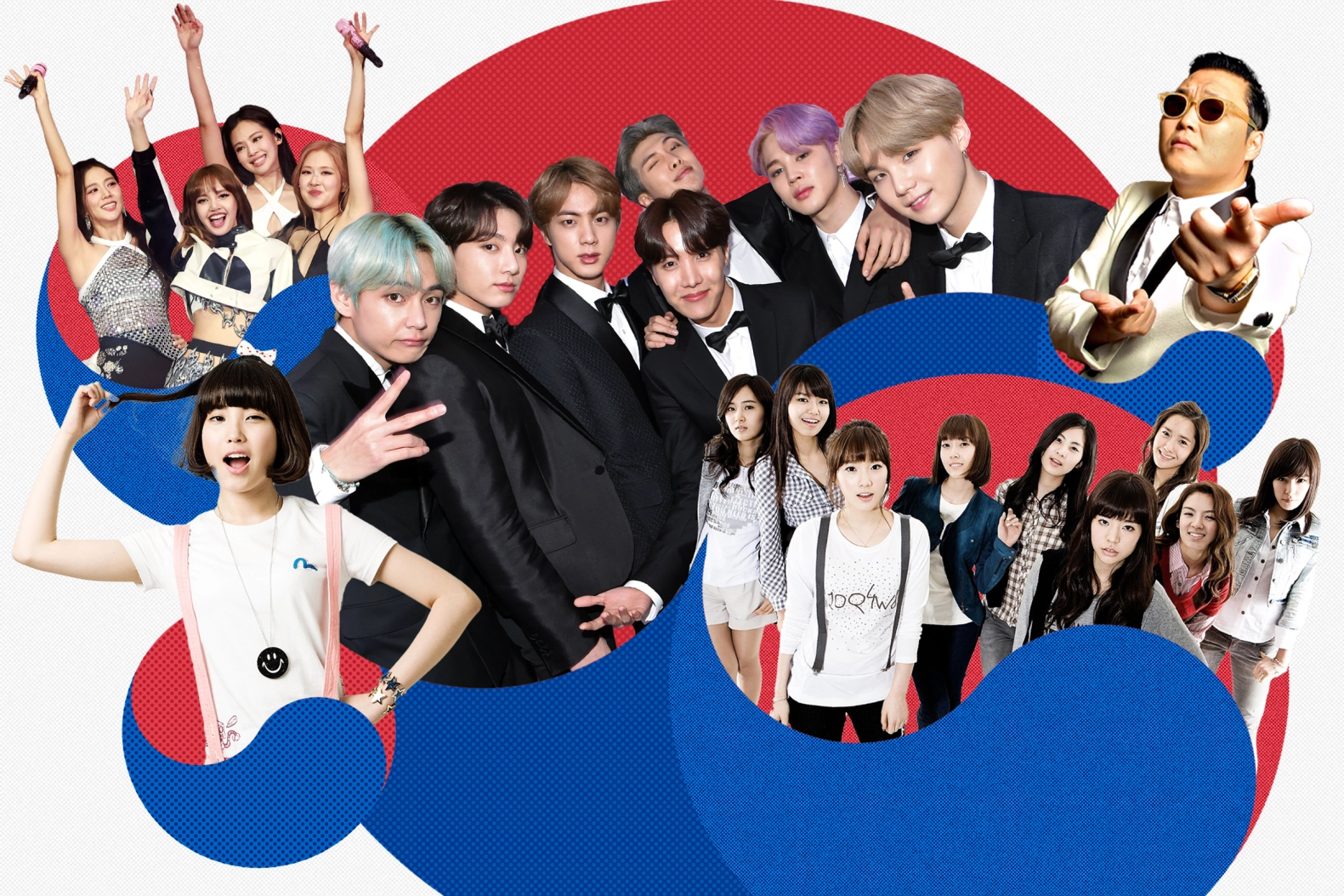 03
K-POP
Idols, Music, Dance
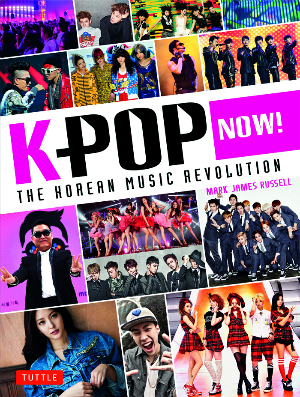 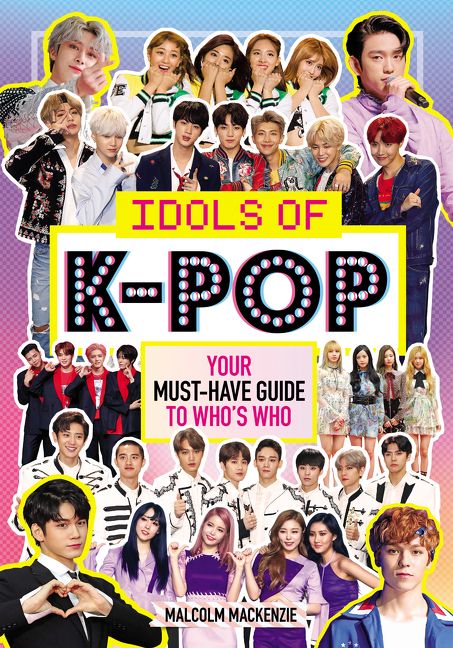 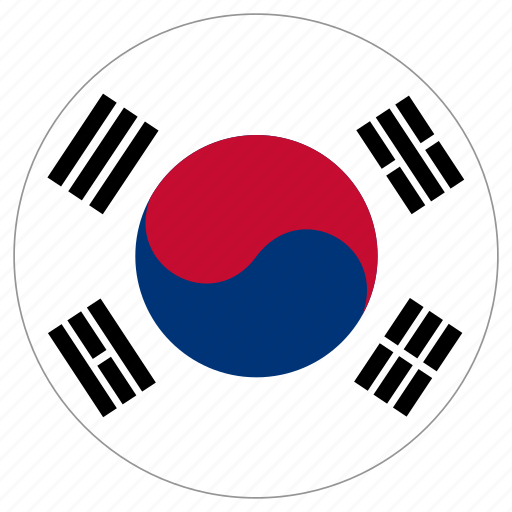 04
Kamsahamnida
Thank you
QUESTIONS
What food do you want to eat in South Korea?

What places you want to visit in South Korea?

How many colors are in South Korea’s flag?

I want to visit South Korea because ____________?